Distortion
Ear training for digital audio production 
Øyvind Brandtsegg
Clip, wrap, mirror
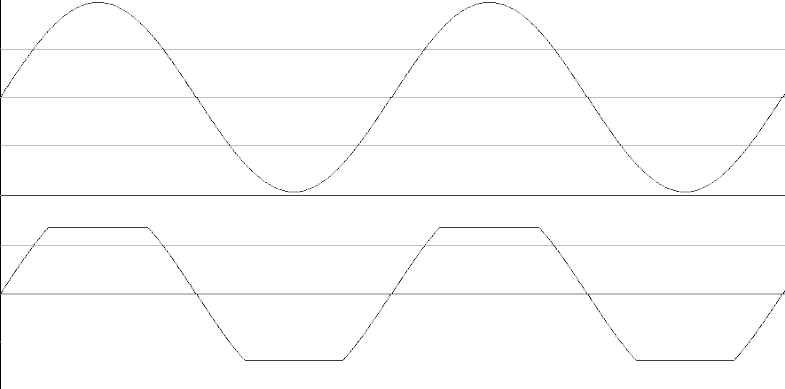 Clean sine

Hard clip

Wrap
 
Mirror
 
Rectifier
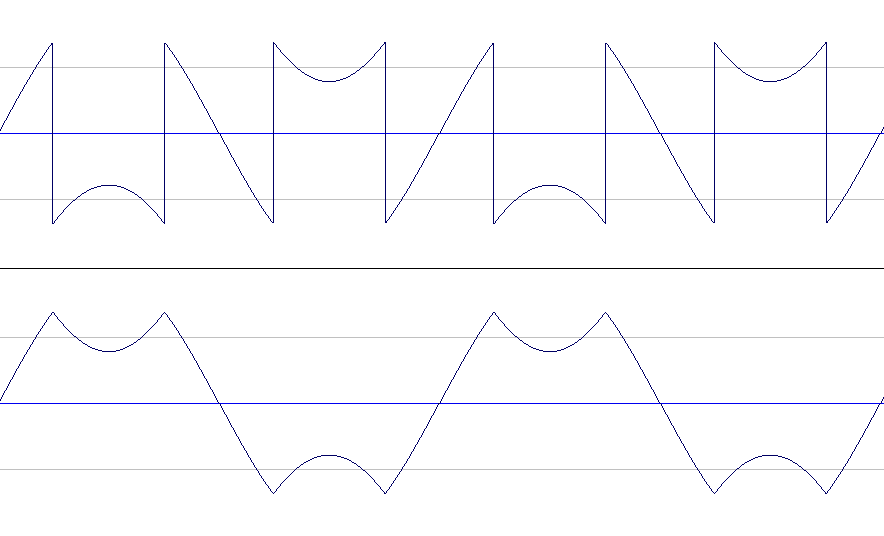 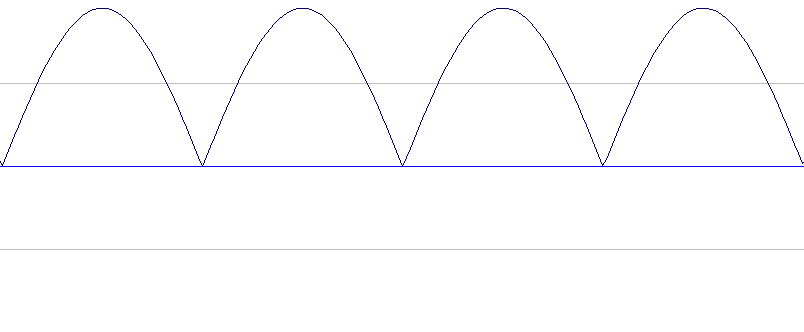 tanh, hyperbolic tangent
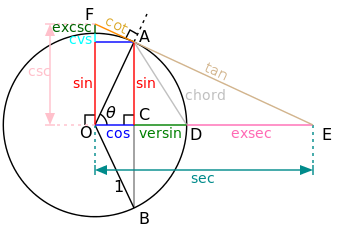 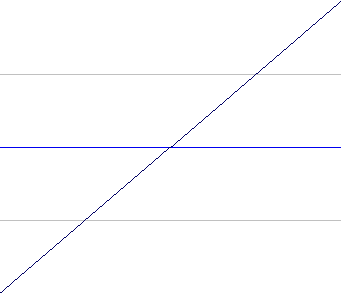 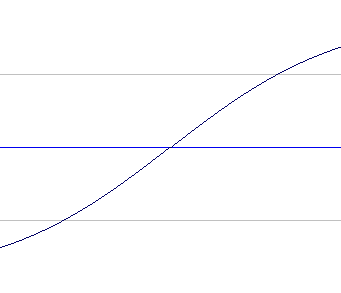 x = line -1 to 1
tanh(x*1)
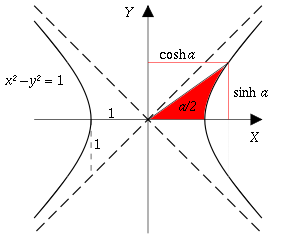 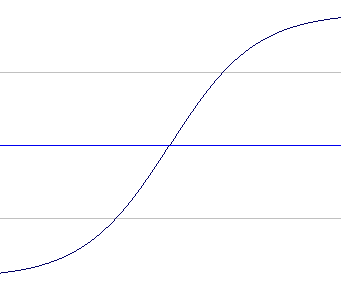 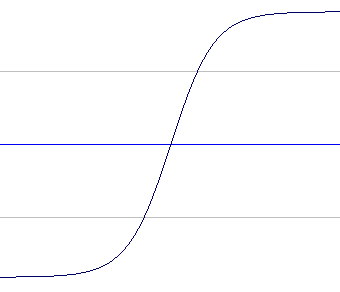 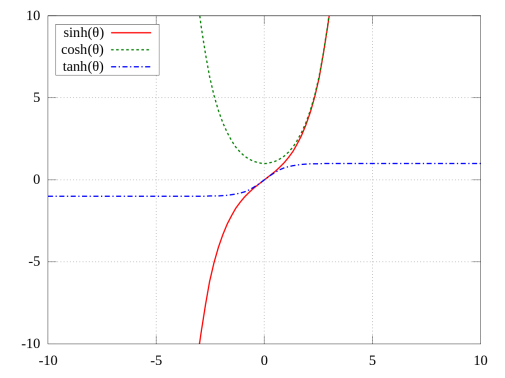 tanh(x*2)
tanh(x*4)
Modified tanh
http://csoundjournal.com/ezine/winter1999/processing/index.html og  https://csound.com/docs/manual/distort1.html
asig	= aLine
kshape1	= 0	; a
kshape2	= 0	; b
kpreG	= 1.5	; G
kpostG	= 1.5
amod 	= (exp(asig * (kshape1 + kpreG)) - exp(asig * (kshape2 - kpreG))) / (exp(asig * kpreG) + exp(-asig * kpreG))
amod	= amod * kpostG
exp(x*(a+G)) – exp(x*(b-G))
 exp(x*G) + exp(-x*G)
The term exp(x) means the same as ℮x
℮ = 2.718281….
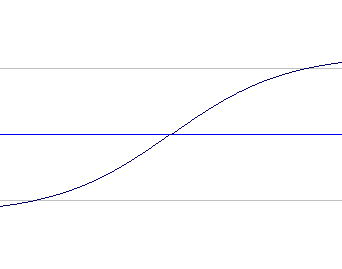 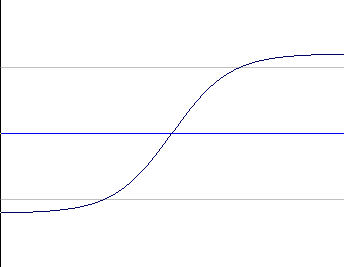 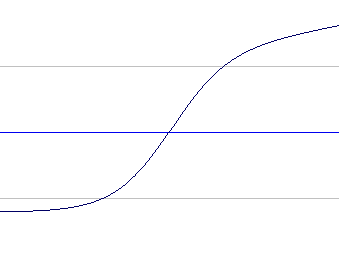 G = 3, a  = 0, b = 0
G = 1.5, a  = 0, b = 0
G = 3, a  = 0.3, b = 0
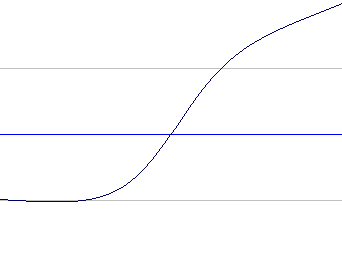 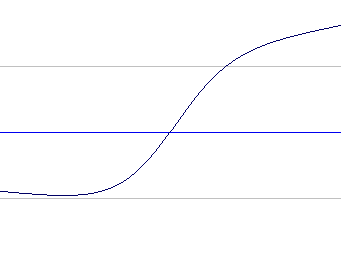 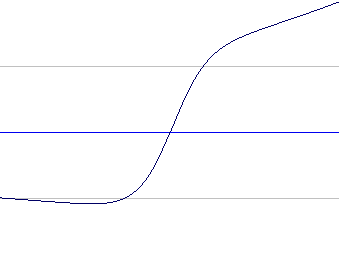 G = 3, a  = 0.3, b = 0.3
G = 3, a  = 0.5, b = 0.2
G = 3, a  = 0.5, b = 0.5
Waveshaping
Output
0.0
0.5
1.0
amp
Index (adress)
1.0
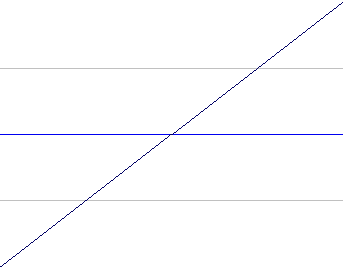 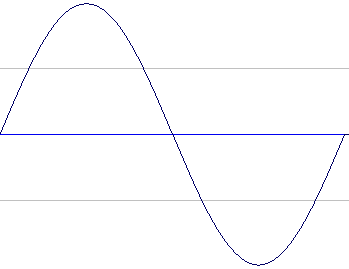 t
Shape
table
0.0
-1.0
(x*0.5)+0.5
The amplitude of the input … 
…is used as the index (adress) for table lookup…
…to generate the new waveform.
If the shape table contains a straight line from -1 to 1, the output is identical to the input
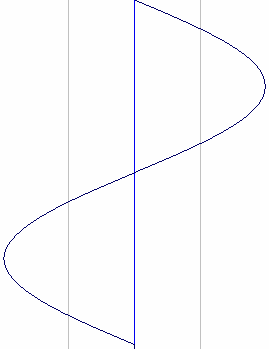 Source
t
-1.0
0.0
1.0
amp
Waveshaping
Output
0.0
0.5
1.0
amp
Index (adress)
1.0
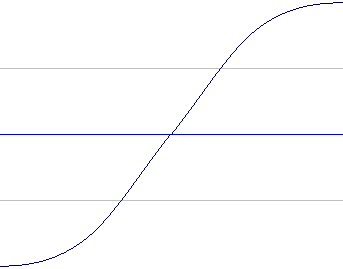 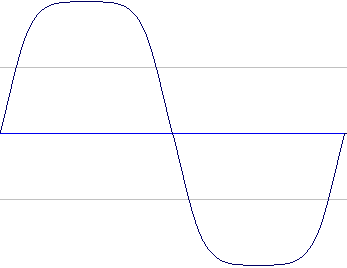 t
0.0
-1.0
In this case we get soft clipping
The change in waveform gives harmonic distortion with odd harmonics (1,3,5,7,9…)
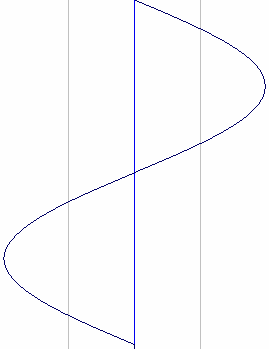 t
-1.0
0.0
1.0
amp
Waveshaping
Output
0.0
0.5
1.0
amp
Index (adress)
1.0
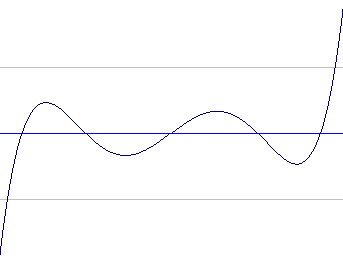 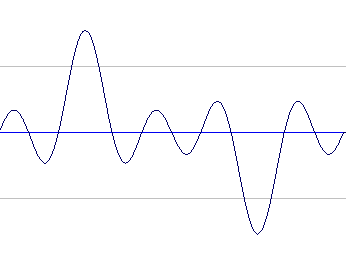 t
0.0
-1.0
GEN 13:
Controlled overtone patterns
Can avoid aliasing
The change in waveform give harmonic distortion
In this example we get even harmonics (2,4,6)
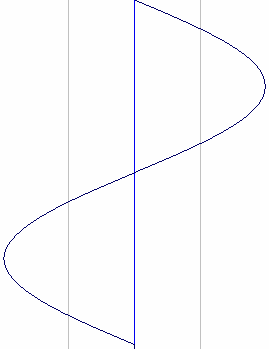 t
-1.0
0.0
1.0
amp
Waveshaping”Soft” Rectifier
Output
0.0
0.5
1.0
amp
Index (adress)
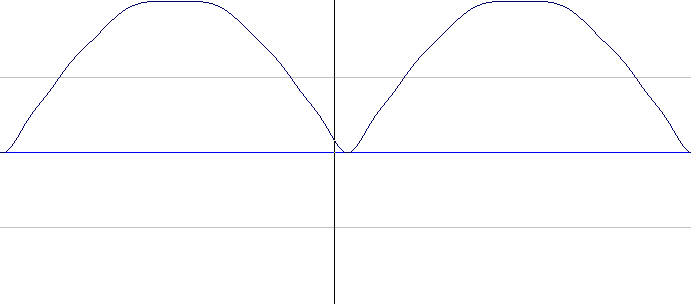 1.0
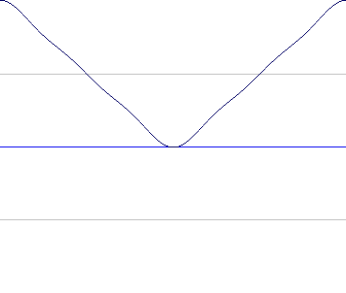 t
0.0
-1.0
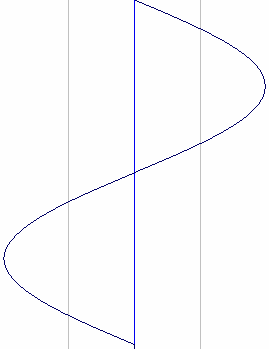 A softer version of abs(x)
Simple approximation of an analogue rectifier with filtering. Less aliasing.
t
-1.0
0.0
1.0
amp
WaveshapingCrossover Distortion
Output
0.0
0.5
1.0
amp
Index (adres)
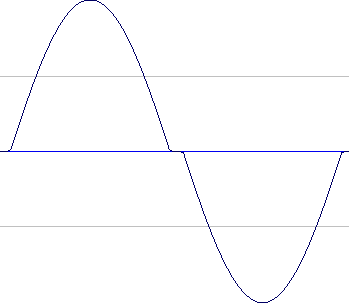 1.0
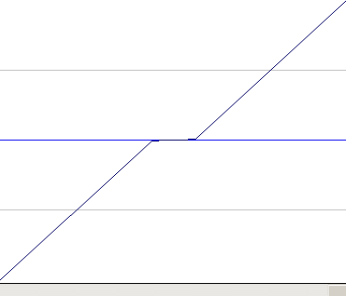 t
0.0
-1.0
An error that can occur in a transistor amplifier
Separate circuits used to amplify the positive and negative part of the signal
Distortion/glitch during switch from one circuit to the other
This means: distortion when close to zero but clean elsewhere
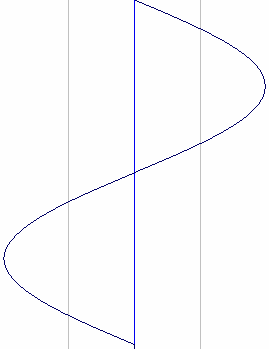 t
-1.0
0.0
1.0
amp
Sin(x) wave-wrapping
Amplitude of input used as phase argument for sin() function
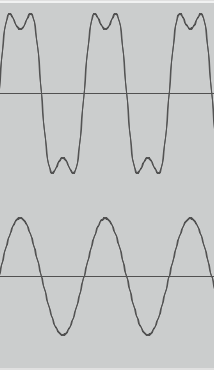 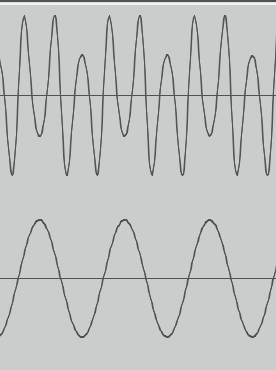 Superformula distortionand other mathematical oddities
https://en.wikipedia.org/wiki/Superformula
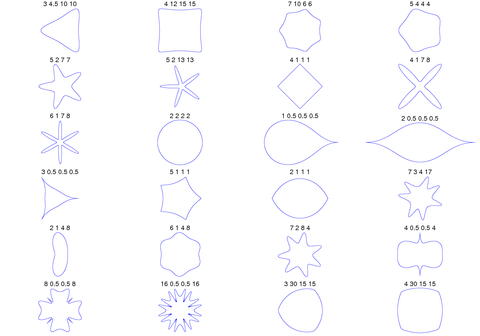 In the csd examples for this class, it is named superform_shape_2.csd
Origin: Own experiments (Brandtsegg 2020-2021), inspired by 
Christian Bacher experiments with same formula for WaveTerrain synthesis 
https://www.docb.io/superterrain/ 
See also: https://www.youtube.com/watch?v=u6arTXBDYhQ&t=272s&ab_channel=AlexanderMiller
Intermodulation
With complex waveforms, f.ex. polyphonic signal, we will get intermodulation in distortion
This leads to sidebands with sum and difference frequencies. Can be hard to control/predict. But is nice also.
To lessen this effect, we can use multiband distortion (frequency split signal, and do separate distortion on each band)
In synthesizers we can optionally do separate distortion per note/oscillator
Filtering and distortion
Distortion adds new harmonics
Pre dist filter might help avoid aliasing
Post dist filter might be useful to round off the sound
In Csound:
butterlp: "standard" gentle lowpass
lpf18: 18dB/oct lowpass with dist and resonance
Many more (!): moogladder, svfilter, spf, skf, …
Summing up
Clip, Wrap, Mirror
tanh(), modified tanh()
Waveshaping
Abuse of mathematical formulas